Quality reporting on energy statistics
Framework and experience at EU level

United Nations Oslo Group on Energy Statistics
Aguascalientes (Mexico), 10-13 May 2016

Fernando Diaz Alonso 
European Commission, Eurostat - Energy Unit
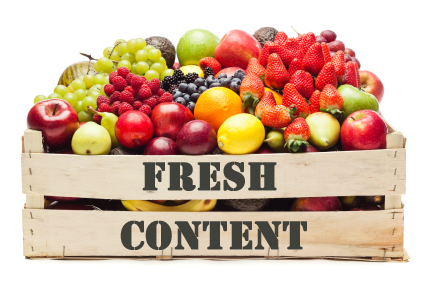 Legal basis

Quality criteria

Objectives of quality reporting

Previous quality reporting cycle on energy statistics at EU level

Good examples, lessons learned and recommendations for the future

Presentation of the new template
Legal basis
Regulation (EC) No 1099/2008 on energy statistics, article 6 paragraphs 4 and 5.
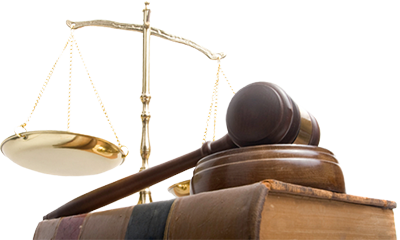 Every five years, EU Member States provide Eurostat with a report on the quality of data and any methodological changes.
European Statistical System (ESS) Framework for Quality

European Statistical Code of Practice (CoP) http://epp.eurostat.ec.europa.eu/portal/page/portal/quality/code_of_practice/ 

ESS Standard for Quality Reports (ESQR) http://epp.eurostat.ec.europa.eu/portal/page/portal/ver-1/quality/documents/ESQR_FINAL.pdf 

ESS Handbook for Quality Reports (EHQR) http://epp.eurostat.ec.europa.eu/portal/page/portal/ver-1/quality/documents/EHQR_FINAL.pdf 

EU energy statistics section on Methodology and Quality reports                                          http://ec.europa.eu/eurostat/web/energy/methodology 


Eurostat webpage for Quality Reporting http://epp.eurostat.ec.europa.eu/portal/page/portal/quality/quality_reporting
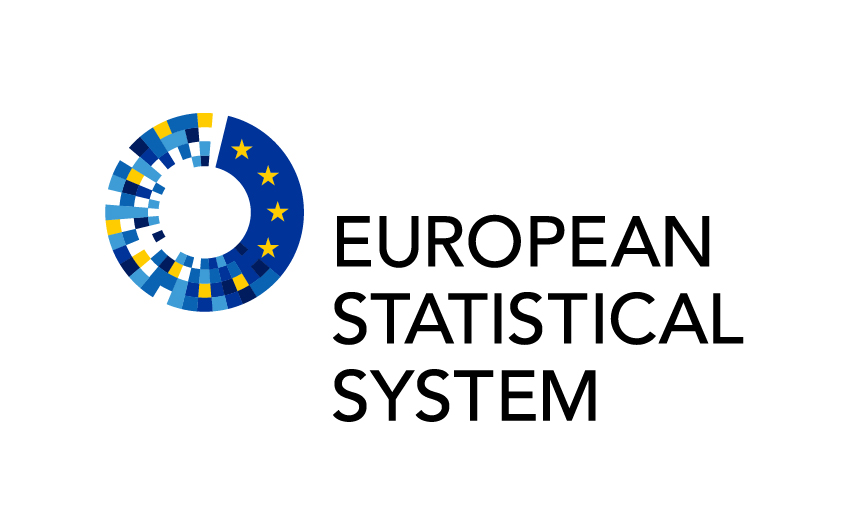 IRES (International Recommendations for Energy Statistics)
http://unstats.un.org/unsd/energy/ires/default.htm

Chapter 9 (Data Quality Assurance and Metadata), points 3 (Quality reports) and 4 (Quality Reviews)
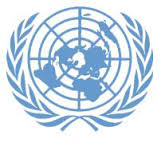 Quality criteria
Quality dimensions:
relevance
accuracy 
timeliness
punctuality
accessibility and clarity 
comparability
coherence
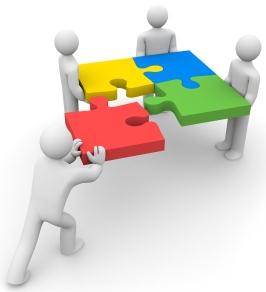 Coherence
Relevance
Timeliness
Accuracy
Objectives of EU quality reporting
Inform on quality criteria of a certain statistical process

Identification of problems and potential improvements in statistical processes and output quality

Comparison across processes / outputs and countries
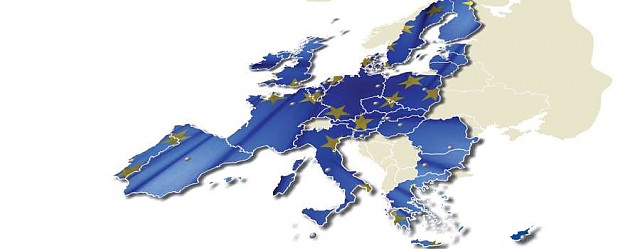 [Speaker Notes: Obtain information from data quality in order to provide more information on the data (on the quality criteria we just saw) in order to know how reliable they are.]
Previous quality reporting cycle
Objectives :
Get a first insight on national statistical process to compare between MS methodologies and find improvement areas 
Share best practices
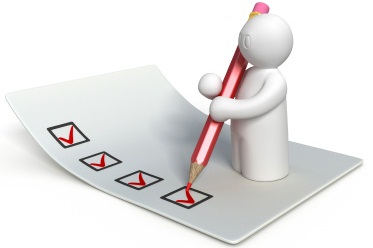 Time framework:
Standard template presented in 2010
Deadline to provide quality reports: end 2011
Follow-up with countries: 2012 and 2013
Approach:
One questionnaire in Word for each country's internal data collection process.
Previous quality reporting cycle
Extract of the questionnaire :
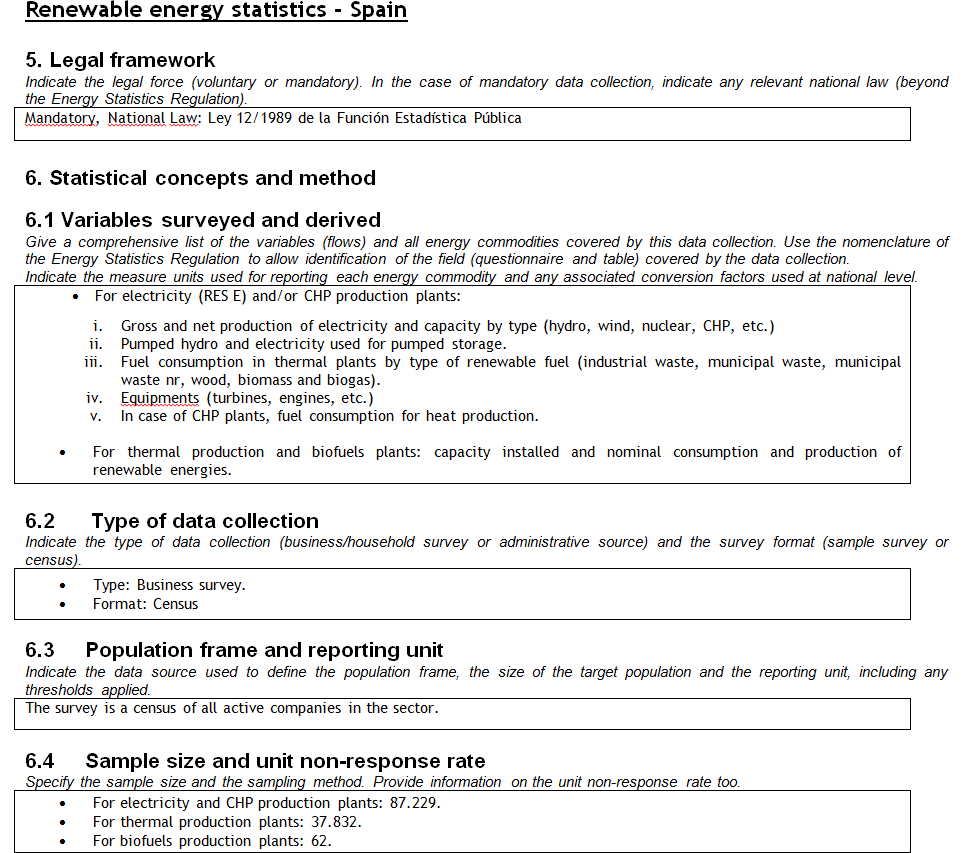 Good examples, lessons learned and recommendations for the future
Good examples
Some countries (e.g. Austria, France, Germany, Ireland, Slovakia, Slovenia, Spain and UK) provided complete and informative quality reports
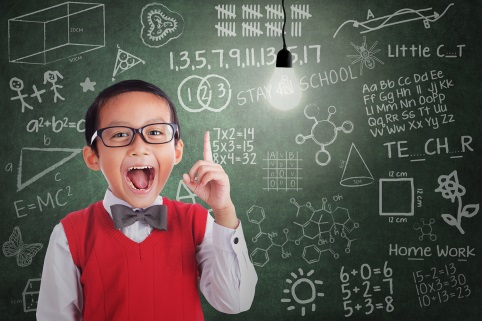 Lessons learned
Harmonisation / comparability needs to be improved
Clarity and more precise information for some answers
Missing information on some surveyed variables (sample size, data collection process for renewables, etc.), which should be easily available
Sometimes difficult to understand underlying processes
Good examples, lessons learned and recommendations for the future
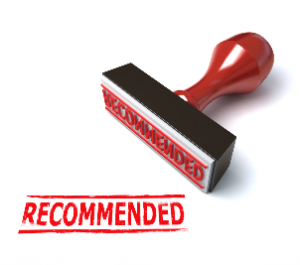 Recommendations for the future

Implement the findings from this first exercise

Take into account what we have learnt to create the next template, using best practices from countries and from other statistical areas

Propose more closed-ended questions (Multiple choice or Yes/No) to improve comparability among countries
Adopted approach for the QR template
More appropriate IT tool to reduce burden on respondents

Better compliance with QR standards

More structured and comparable information by using more closed-ended questions
Link between national and EU data collections

Flexibility to adapt to different national systems
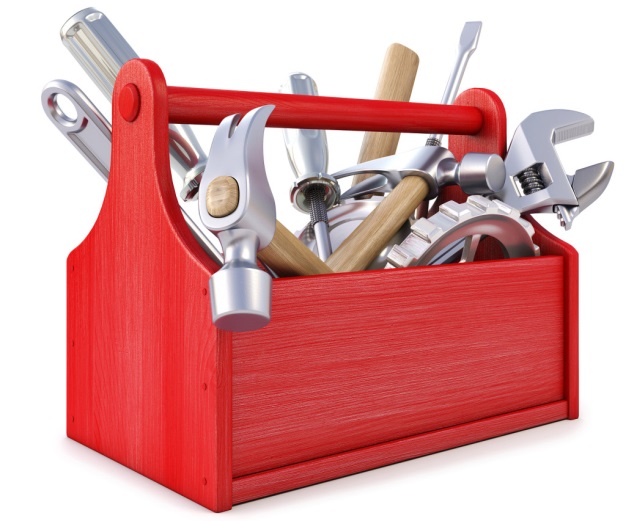 Structure of the questionnaire
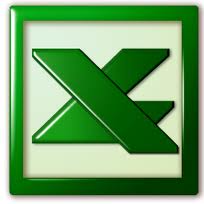 START page
COVER page
Background, legal basis and instructions
National data collections
Link with EU data collections:
EU ANNUAL
EU M-2/M-3
EU M-1
Glossary of statistical terms
Remarks
Closed-ended questions
Mapping between national and Eurostat data collections
National data collections
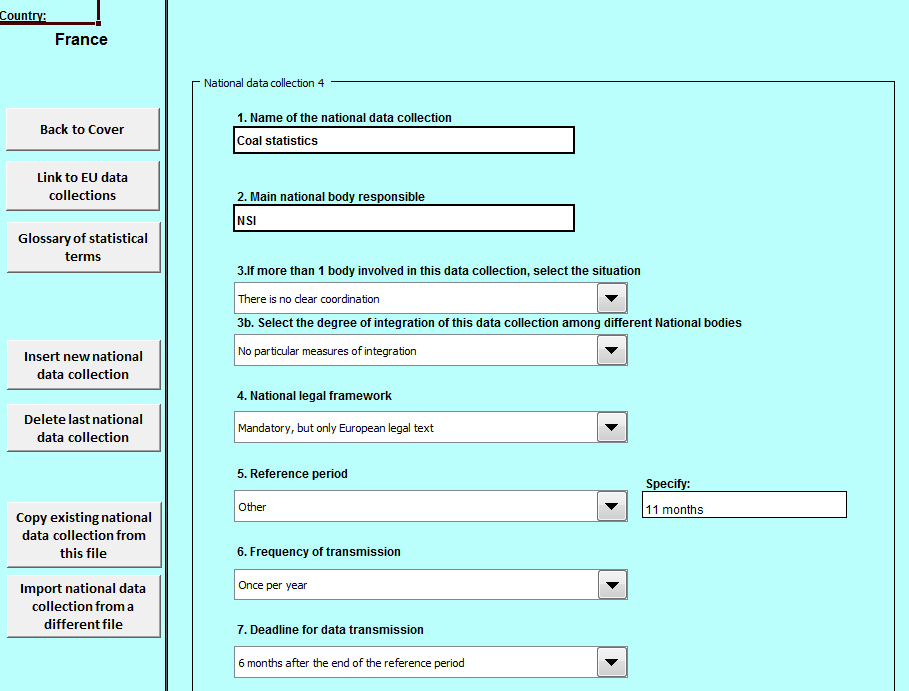 Link with EU data collections
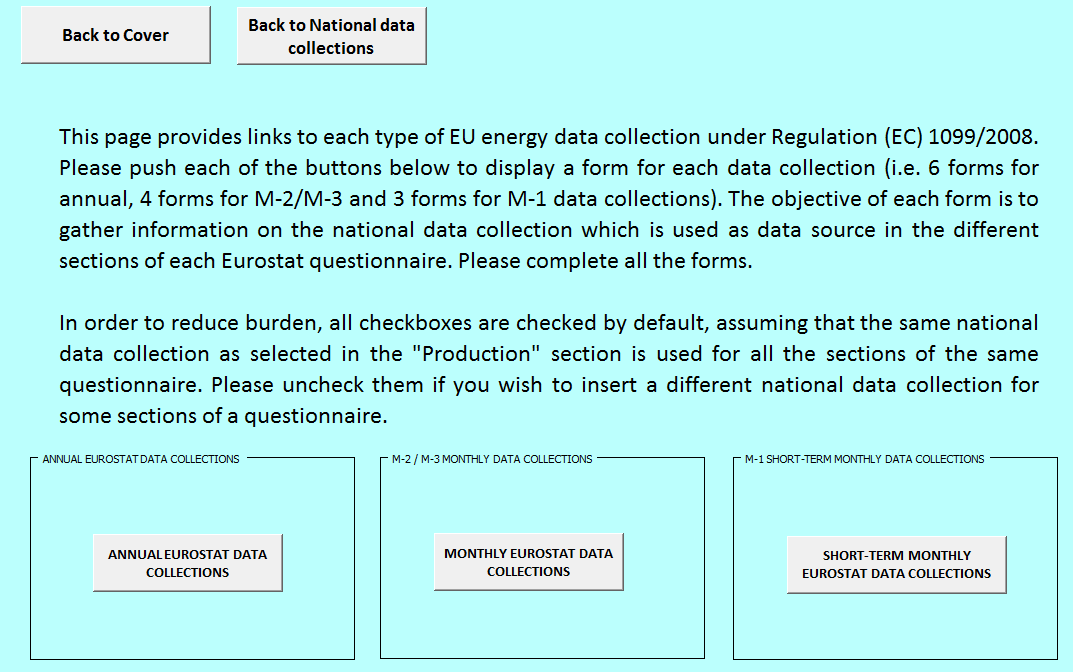 EU ANNUAL
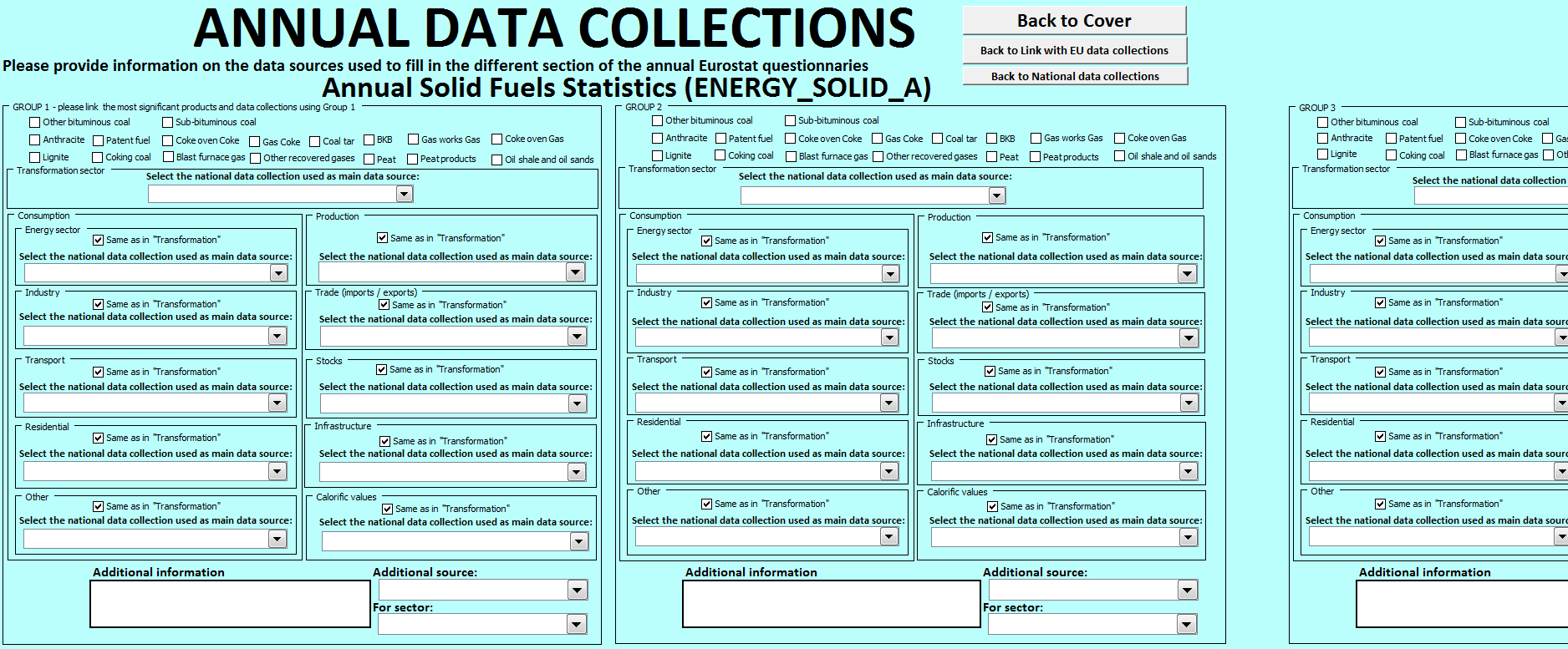 EU ANNUAL
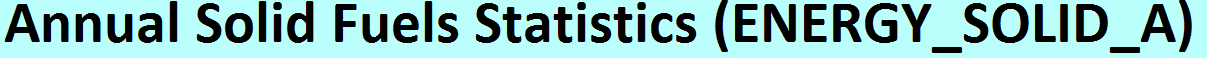 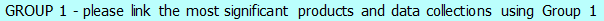 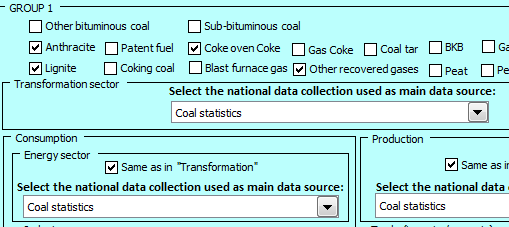 3 groups of products per EU data collection
Individual products to be selected by user
Sectors
Quality reporting instructions
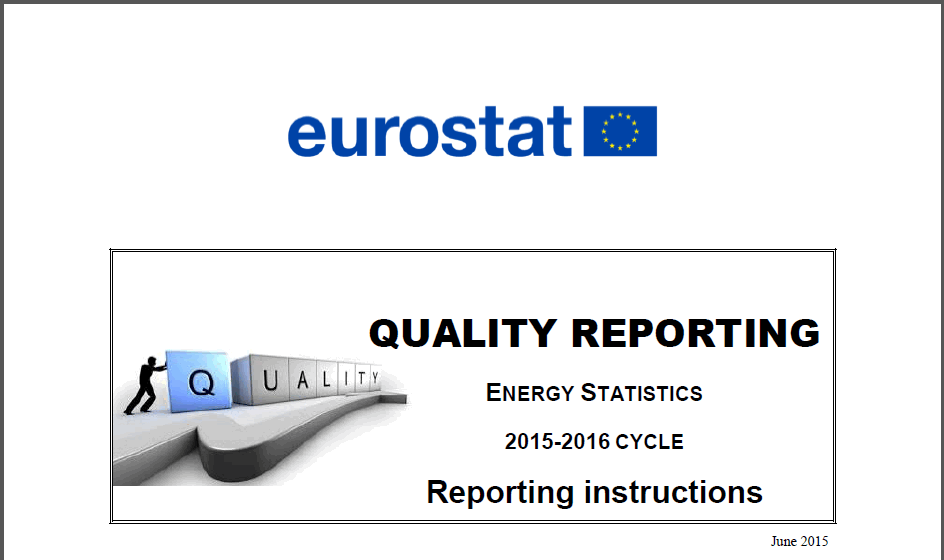 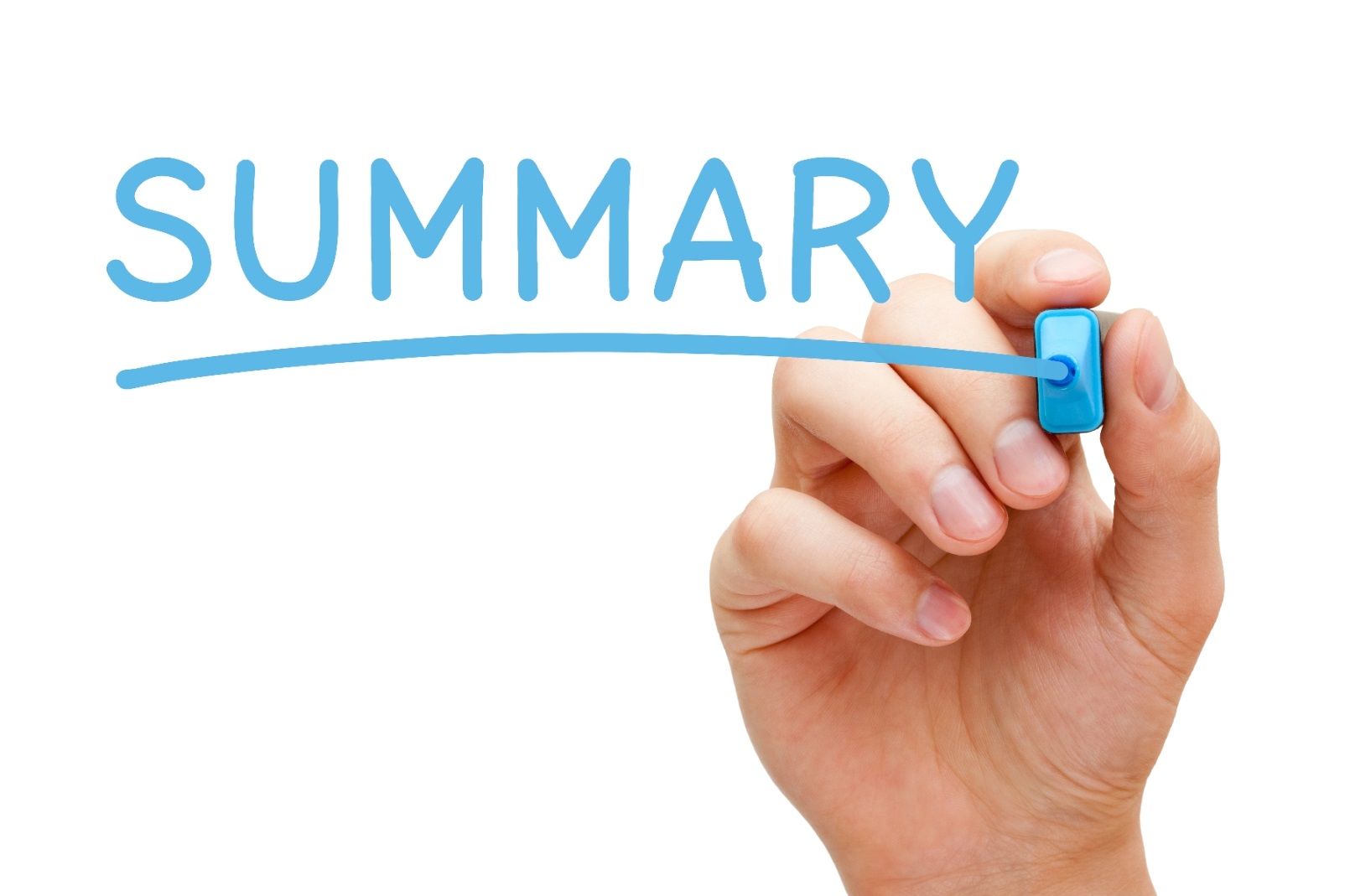 Quality reporting at EU level has a strong legal basis and needs to follow well-defined standards

The first EU QR exercise in energy statistics              obtained preliminary information on statistical  process at MS level
The main lessons learnt were the need to obtain more detailed information in a more harmonised way 

The current exercise goes deeper and tries to obtain more precise and comparable information
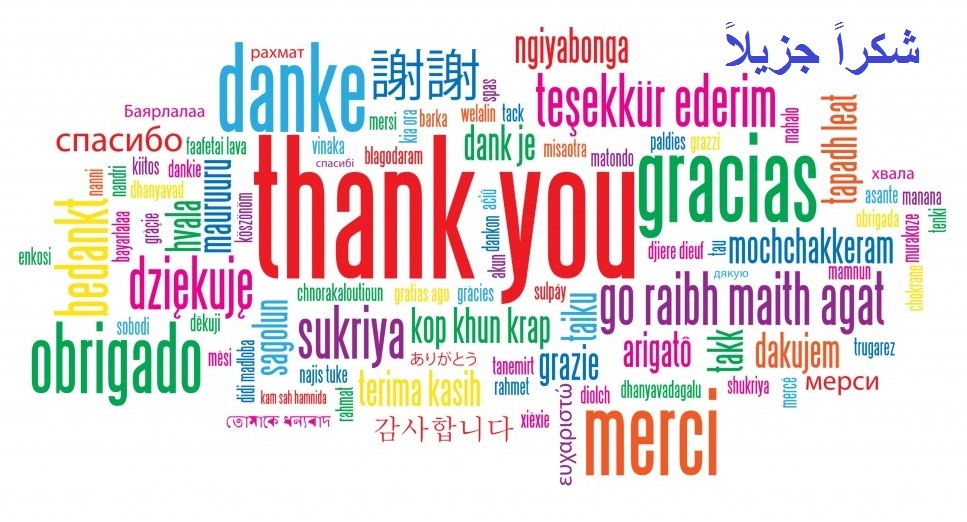 fernando.diaz-alonso@ec.europa.eu